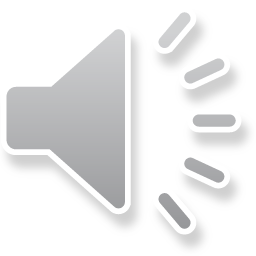 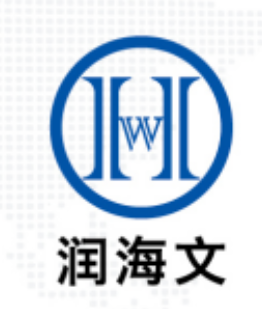 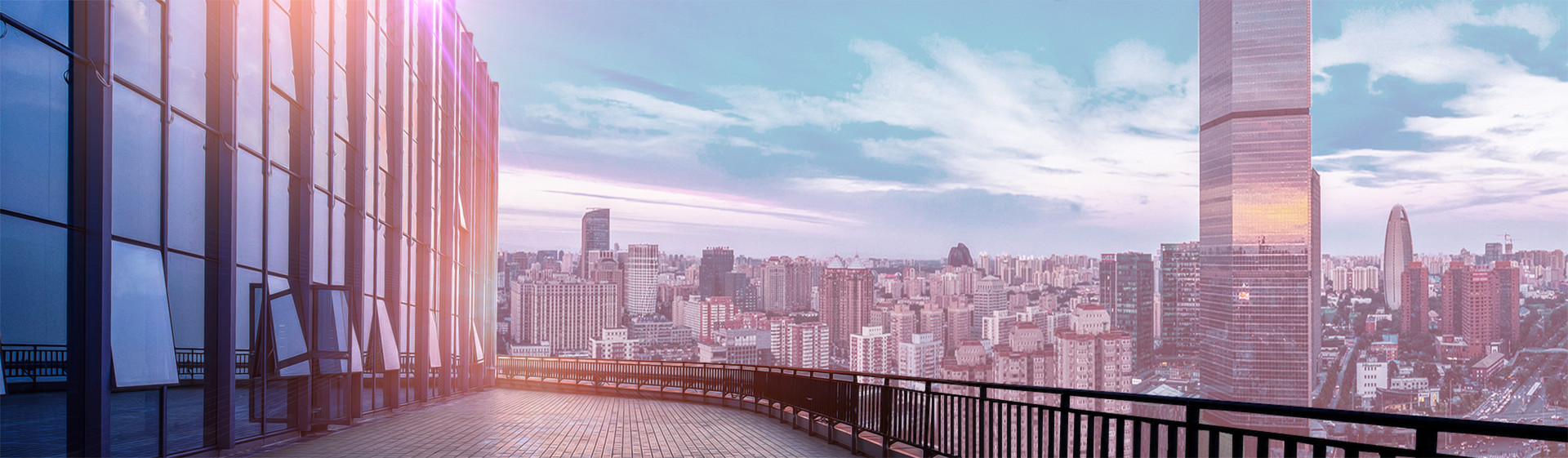 Company name
山东元禾新材料科技股份有限公司
SHANDONG YUANHE NEW MATERIALS TECHNOLOGY SHARE HOLDING CO.,LTD
SILANE COUPLING AGENT R＆D PRODUCTION EXPERT
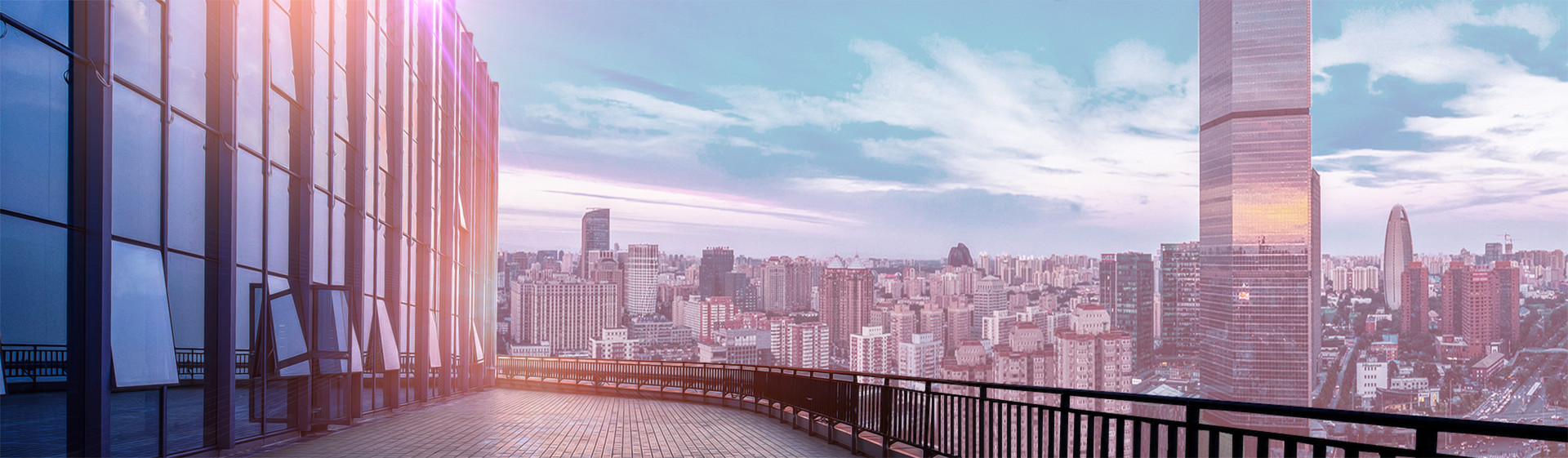 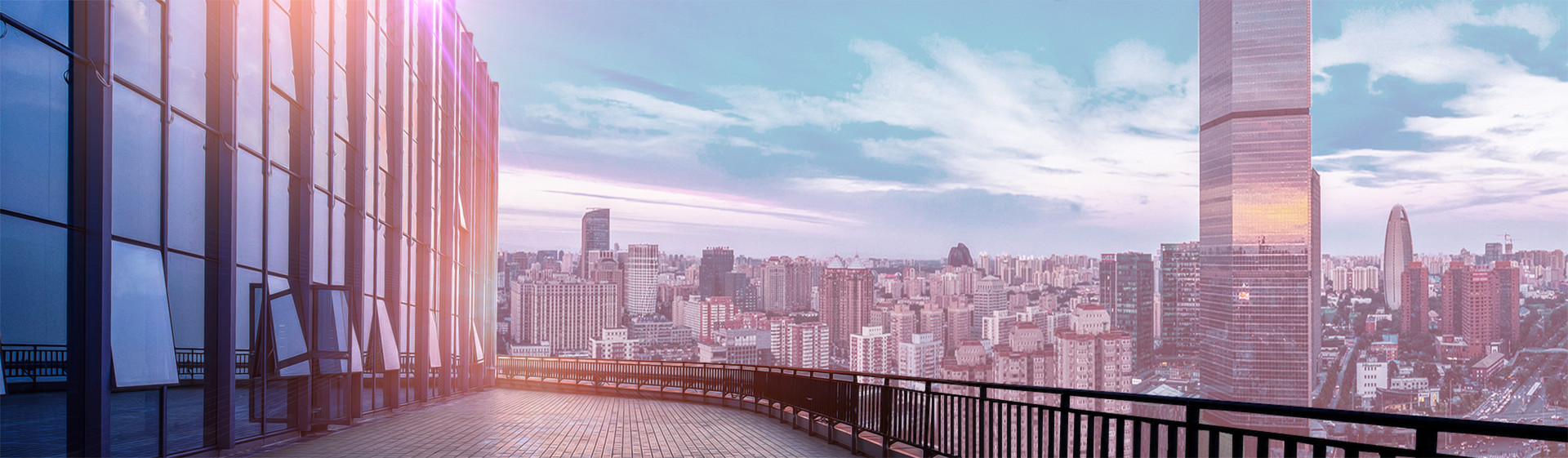 MENU
03
01
02
PROUCT AND SERVICE
ABOUT US
CULTURE
Shandong Yuanhe New Material Technology Shareholding Co., Ltd., mainly engaged in the research, manufacture and sales of rubber addictive such as functional silanes and rubber pre-dispersed masterbatch, was established in 2009. Our products are widely used in vehicle tyres, rubber products industries. It is a specialization and special new enterprise in Shandong Province, a national high-tech enterprise.Our headquarter, which covers an area of production base more than 20 acres and has over one hundred employees, is located in Dezhou city.

1. Our Main Business

Our main business is dedicated to the research, manufacture and sales of rubber addictive such as functional silanes and rubber pre-dispersed masterbatch. Yuanhe has a circular economic system and one of the leading industrial scale enterprises in the world, especially in the segment of sulfur-silanes. Currently, we cooperate with the world's top ten foreign rubber tire companies such as Kumho Tire, Hankook Tire,Pirelli Tire, and Kenda Rubber, as well as more than ten domestic rubber tire enterprises such as Qingdao Double Star Tire, Aeolus Tire, Haida Rubber Group, and Guizhou Tire.Our main products are Rubber additives and Silane coupling agents. Such as YH-69&HRH-69 (Silane 69), YH-75/HRH-75 (Silane 75), KH550, Pre-dispersed Rubber Masterbatch (Silane) Si-50, Pyrolysis carbon black, etc. Our company is ISO9001 and ISO14001 certified enterprise.
About us
2. Research and Innovation

 Our company focuses on technological innovation and new product research and development, and has established long-term cooperation with well-known universities and laboratories such as Beijing University and Shandong University. It actively promotes the research and development and application of new products and new technologies. We now have 20 invention patents and have established own intellectual property system. Our company was rated as a national high-tech enterprise in 2018, a "One Company, One Technology" enterprise of Dezhou City in 2019, and “SRDI Enterprise”(Specialized, Refinement, Differential, Inovation) of Shandong Province in 2022. Also in 2022, our company established Shandong Guoxiang Rubber Technology Co., Ltd. and conducted in depth cooperation with relevant institutions of Dezhou University and Qingdao University to conduct new material technology research and development, technical services and technical consulting work in rubber additives.
About us
EVENTS
Investment in Trichlorosilane Production.
2013：Started to produce solid silane coupling agent 。
Start Production of intermediate Silane
2007
2009
2010
2012
2013
Start production of  Silane coupling agents.  Silane Annual Sales Reached to 30 million RMB.
Process Reformation of CPTCS and CPTES, Silane Intermediate Supplying kept increasing. Passed ISO9001:2008 certification.
EVENTS
The new intermediate workshop put into production, most of the by-products have been recycled.
Carbon Black N660 inJixi factory and Pyrolysis Carbon Black in Shanxi factory started into producing
PassedISO14001:2015 certification
2014
2015
2017
2018
2022
Silane Annual Sales increased to 50 million RMB.
The new solid production line is put into operation.
Organization Structure
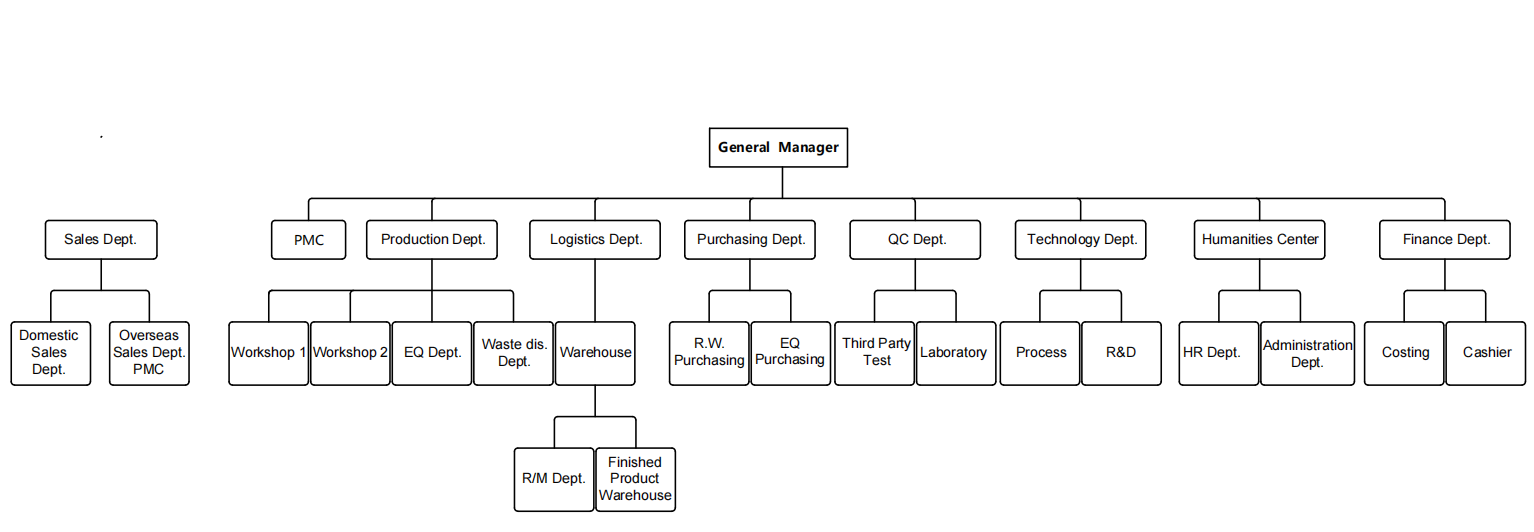 您的内容打在这里，或者通过复制您的文本后，在此框中选择粘贴，并选择只保留文字。
您的内容打在这里，或者通过复制您的文本后，在此框中选择粘贴，并选择只保留文字。
01
02
您的内容打在这里，或者通过复制您的文本后，在此框中选择粘贴，并选择只保留文字。
您的内容打在这里，或者通过复制您的文本后，在此框中选择粘贴，并选择只保留文字。
03
您的内容打在这里，或者通过复制您的文本后，在此框中选择粘贴，并选择只保留文字。
您的内容打在这里，或者通过复制您的文本后，在此框中选择粘贴，并选择只保留文字。
04
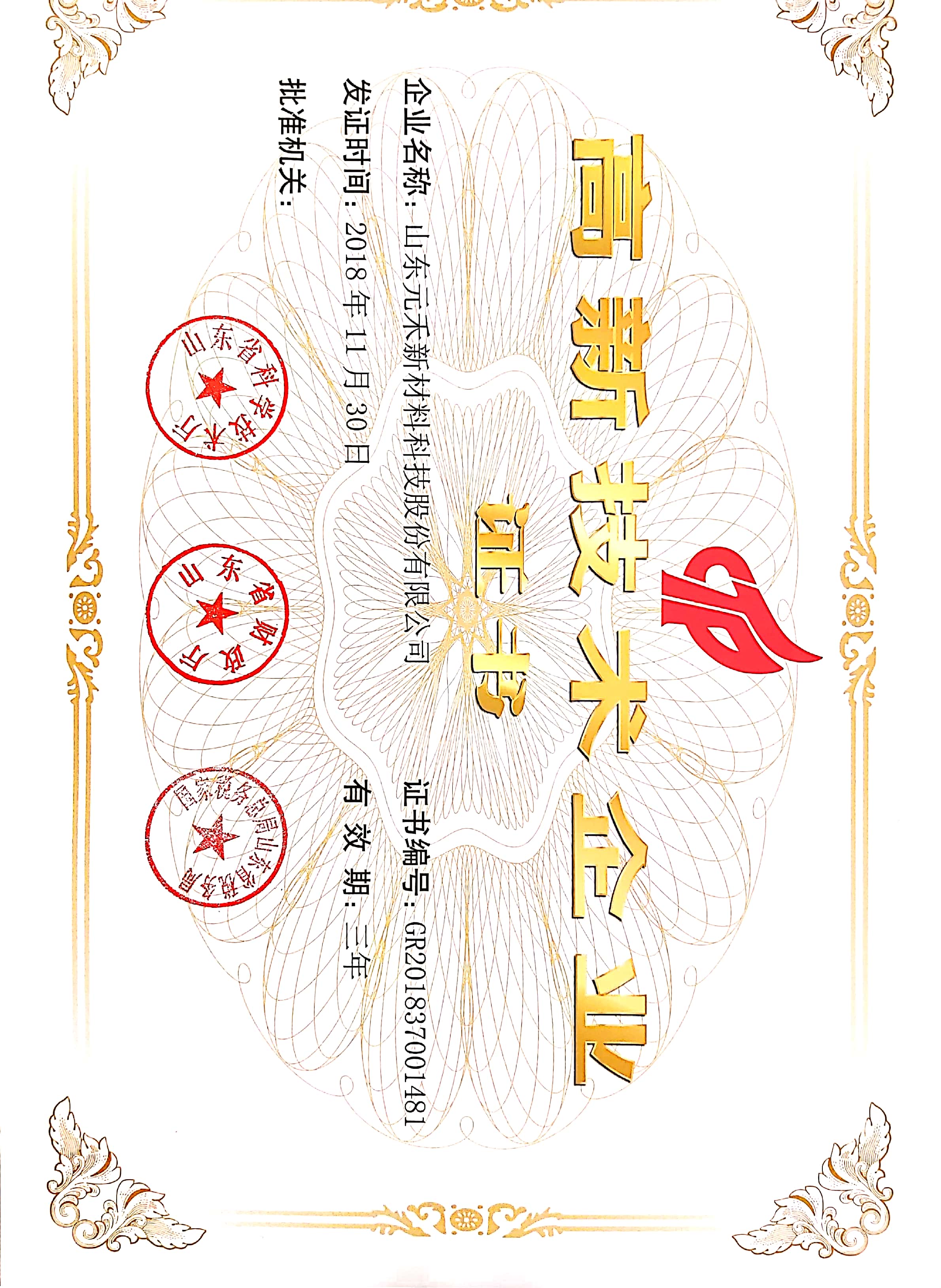 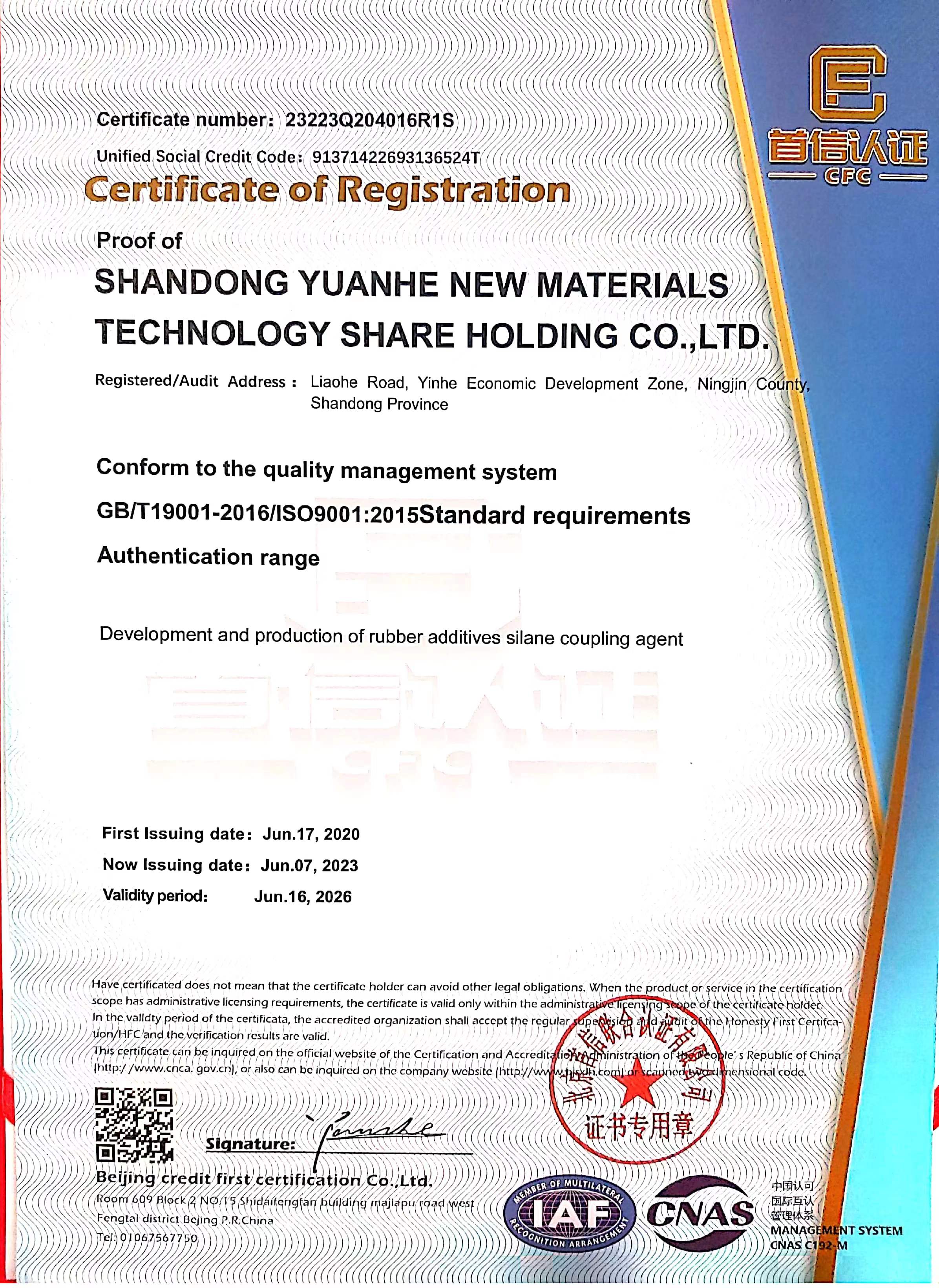 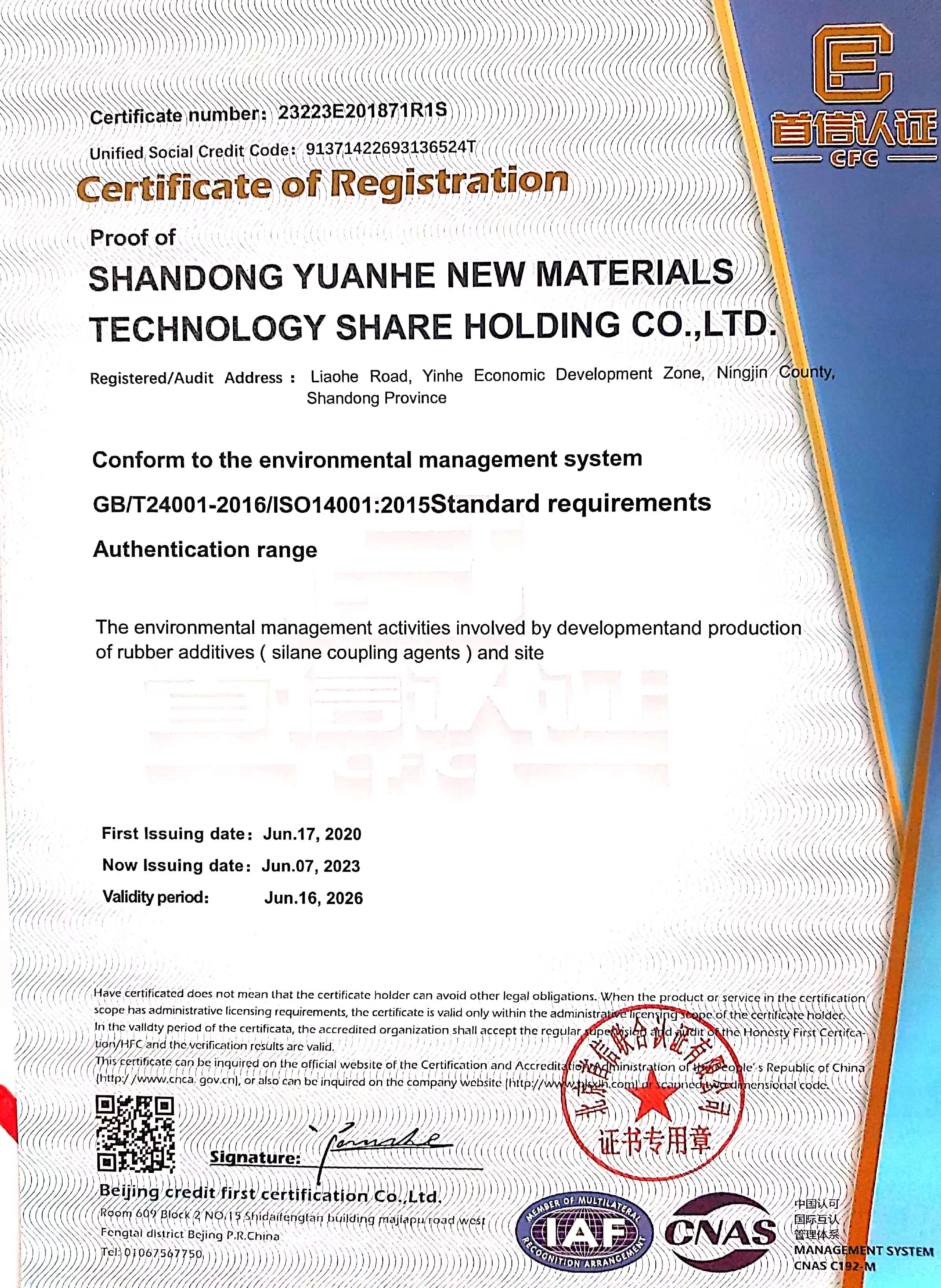 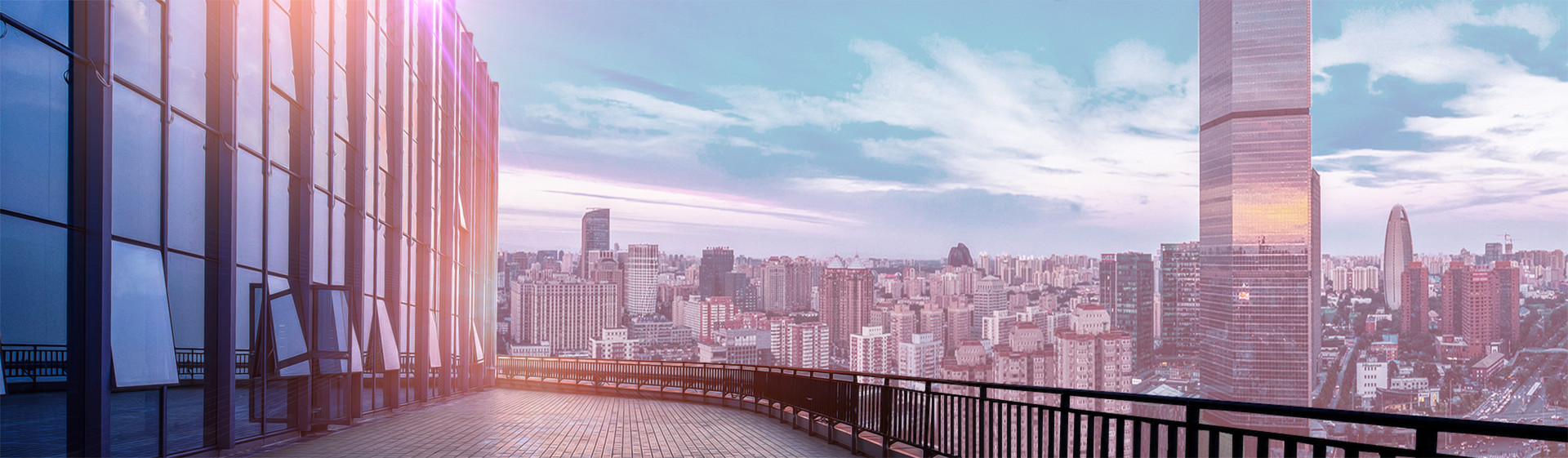 02
PRODUCT AND SERVICE
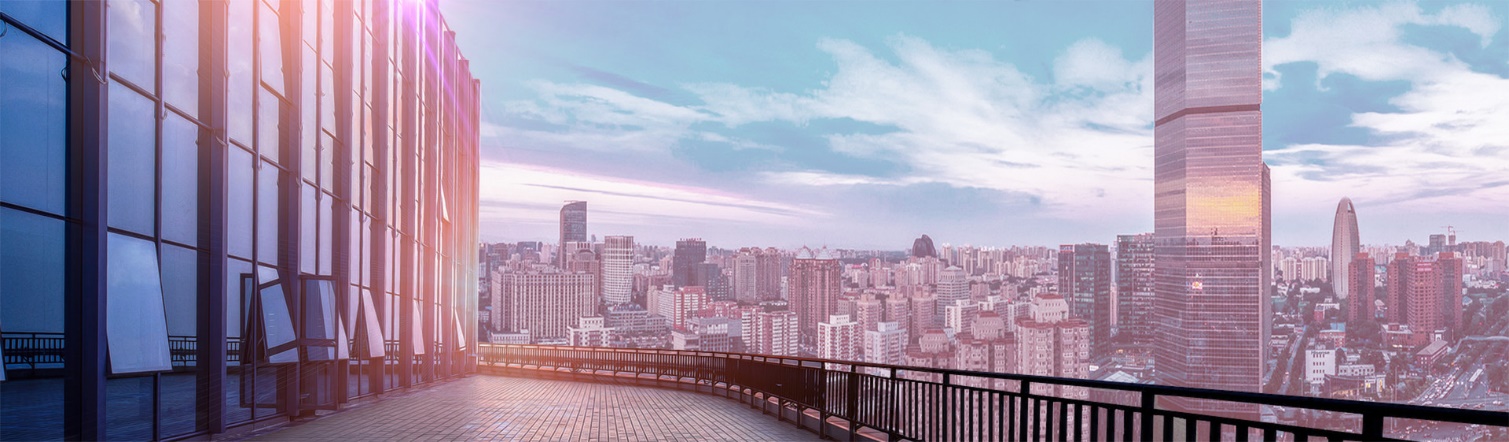 PRODUCT LIST

73%

17%
Quality contral
Test equipment
BET apparatus
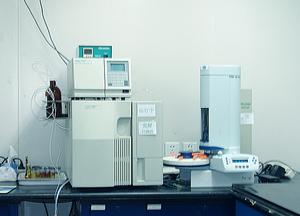 HPLC
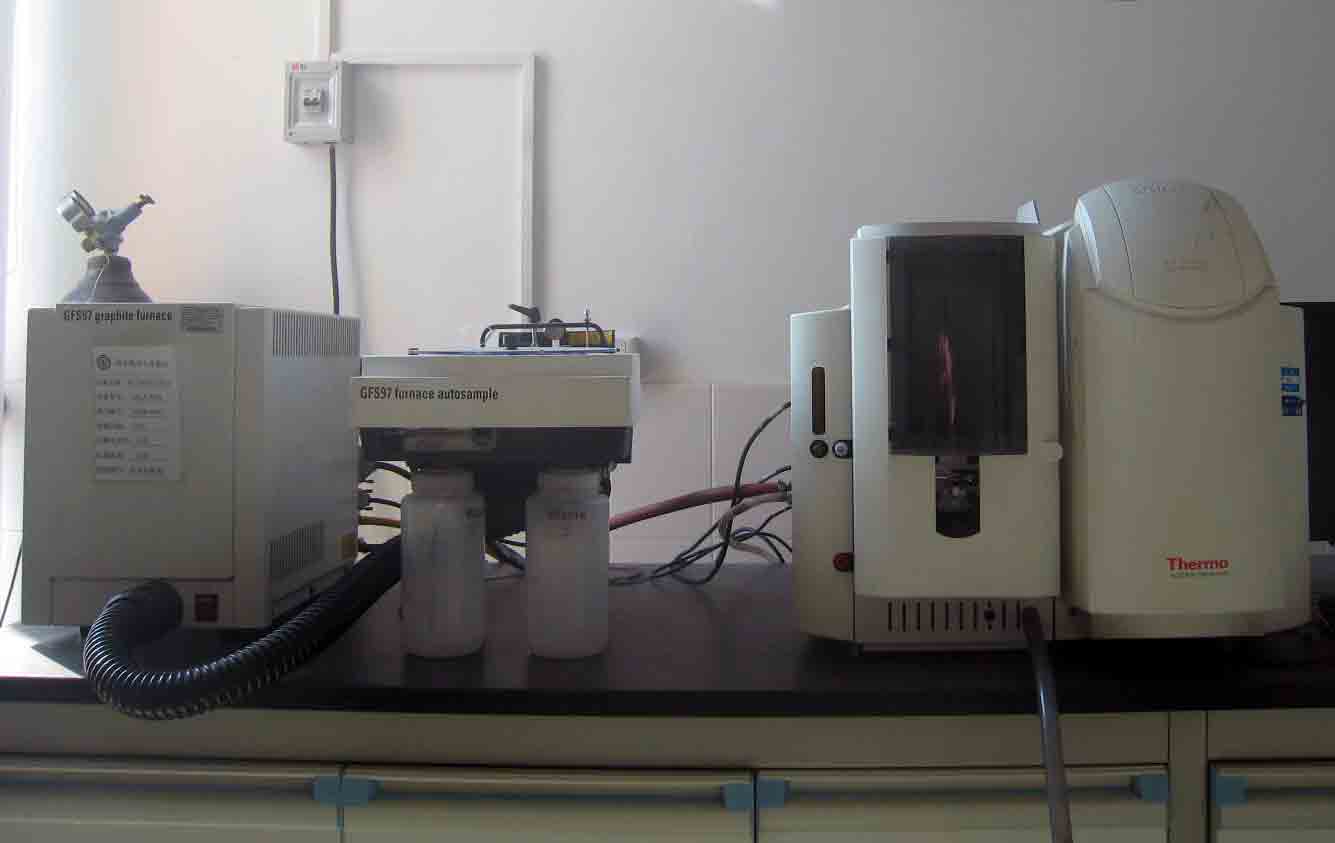 AAS
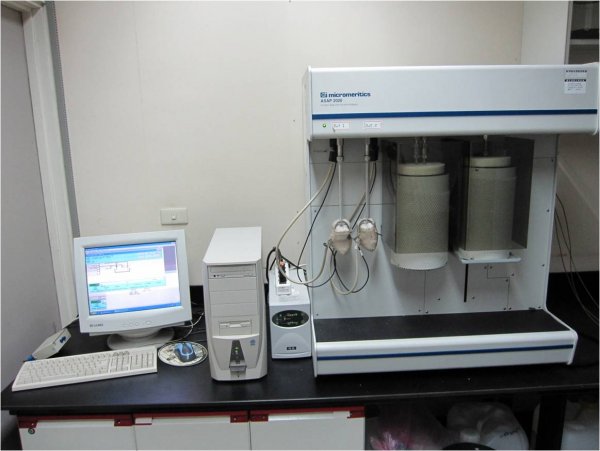 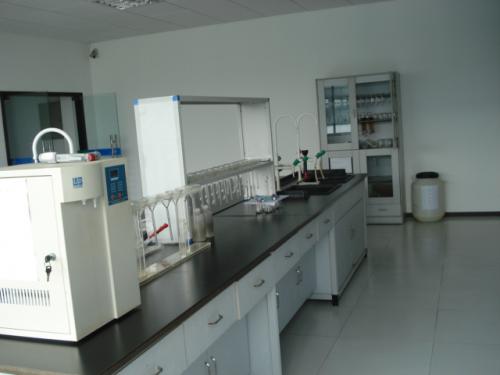 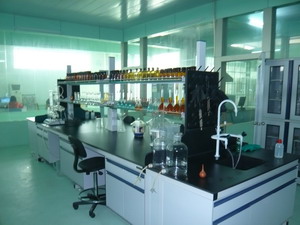 Inorganic analysis room
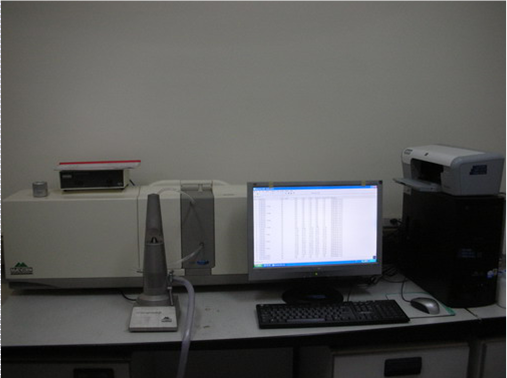 PDA
Analysis room
合作客户
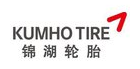 KUMHO TIRE CO.,INC
DOUBLE STAR TIRE CO.,LTD
WUCHAN ZHONGDA CHEMICAL GROUP CO.,LTD
LINGLONG TIRE CO.,LTD
AEOLUS TIRE CO.,LTD
DOUBLE COIN GROUP 
GUIZHOU TIRE CO.,LTD
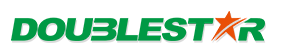 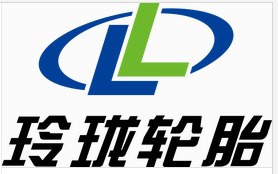 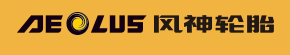 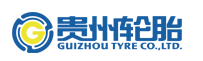 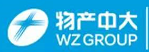 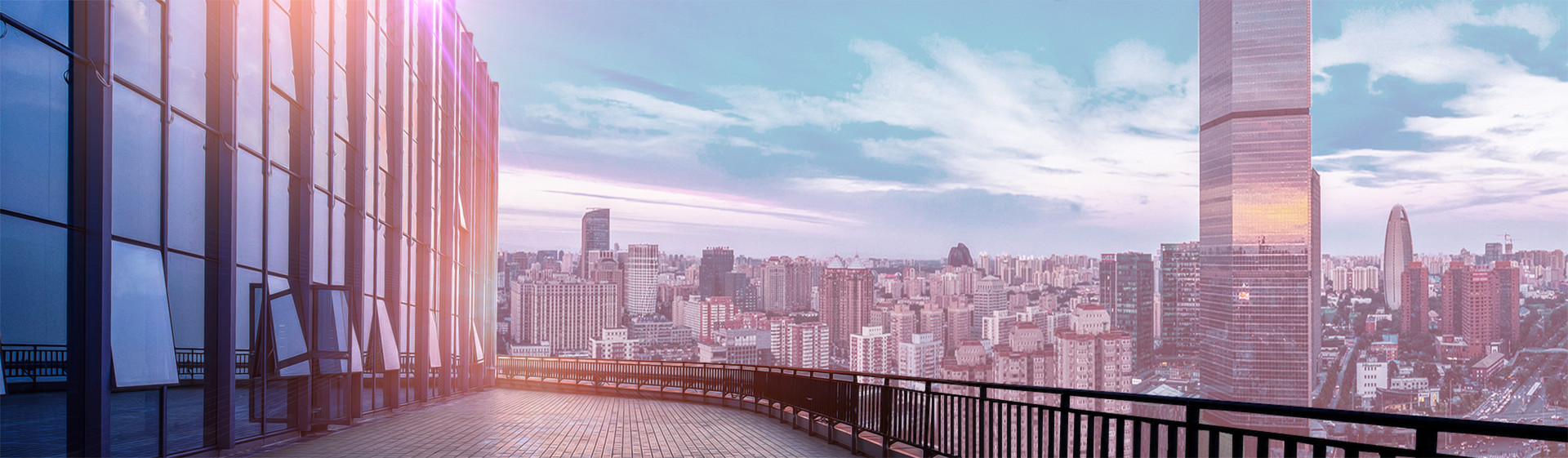 03
ENTERPRISE CULTURE
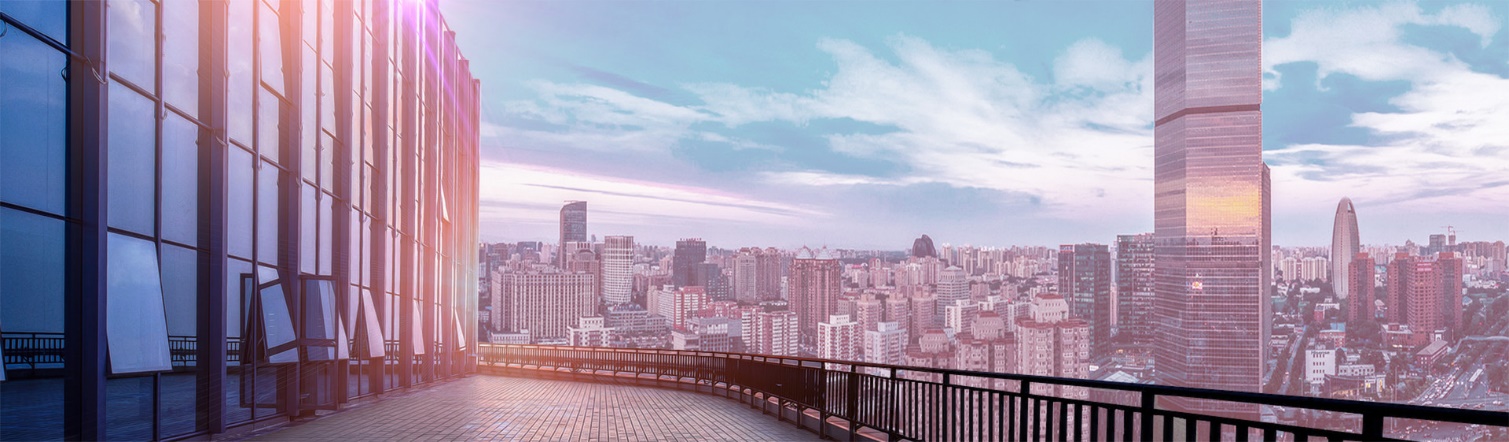 Srategy and objectives
EFFICIENCY
SAFTTY
ENVIRONMENTAL PROTECTION
ENTERPRISE IMAGE PROMOTION
05
04
03
01
02
BECOMING THE MOST PROFESSIONAL SILANE MANUFACTURER
ENHANCE UNDERSTANDING OF SILANE APPLICATIONS
PROCUTION&SCALE EXPANSION
PROCESS OPTIMIZATION
06
Our Commitments: 
      To grow together with our suppliers and our customers 
        

   Our   Mission :
           To provide the highest quality products to our customers with competitive        prices and satisfied services    
     

   Our Goal: 
           To become one of the major Silane Coupling Agent  producers in China
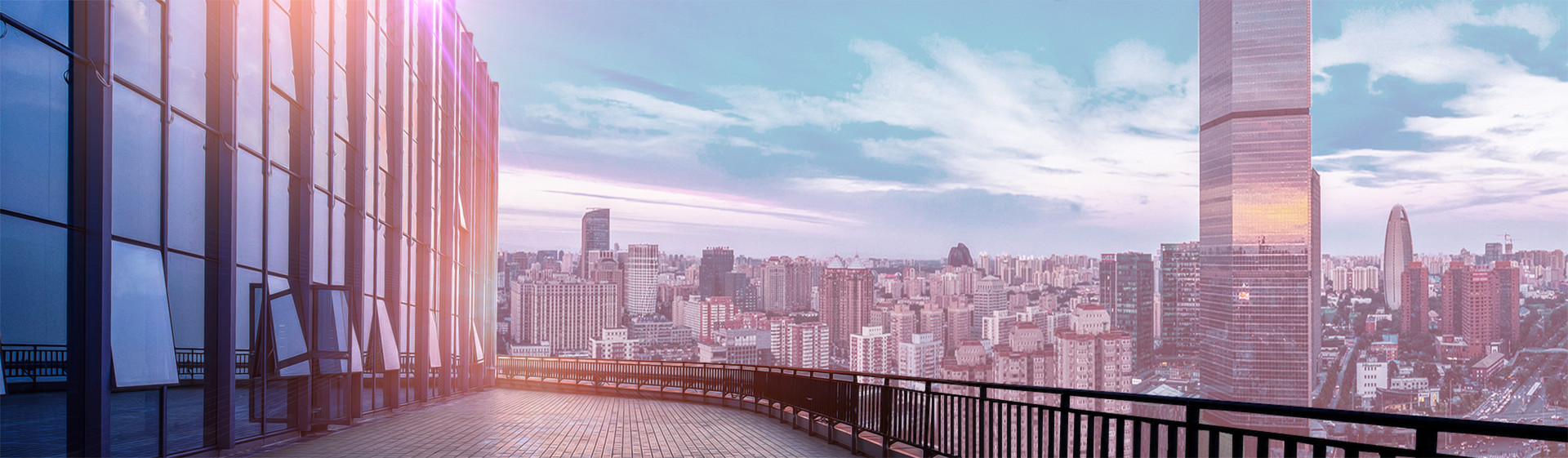 THANKS
Thank you for watching